Les ZONES d’autorégulation
de Leah Kuypers
Première leçon
Activité de relaxation

RelaxStory - Goyave le petit singe  (4 :50)
https://www.youtube.com/watch?v=mRRsFas6oHI
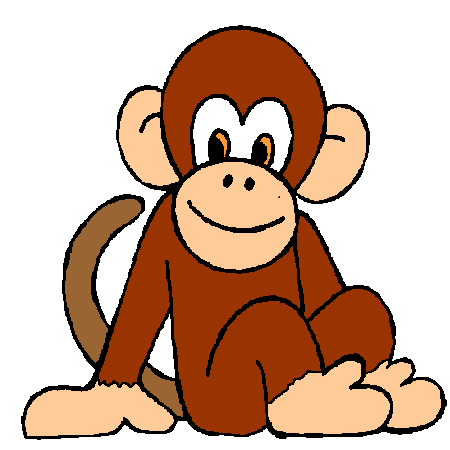 ZONE BLEUE
Malade
Fatigué
Ennuyé
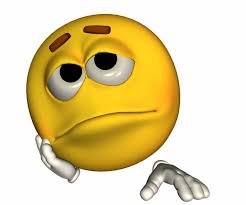 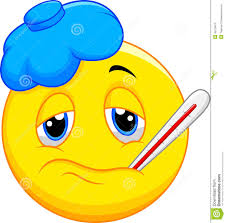 1.
Triste
2.
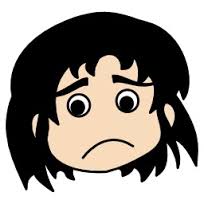 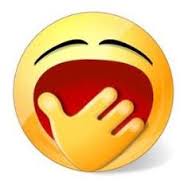 4.
3.
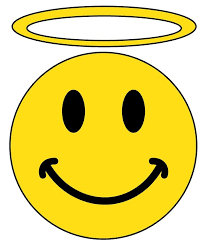 ZONE VERTE
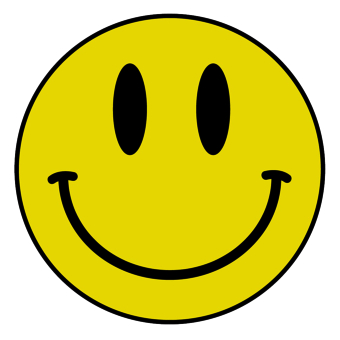 Calme
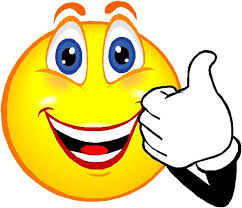 Content
En bonne forme
Frustré
ZONE JAUNE
Énergétique
Nerveux
De mauvaise humeur
Excité
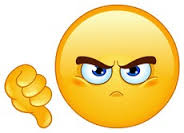 1.
2.
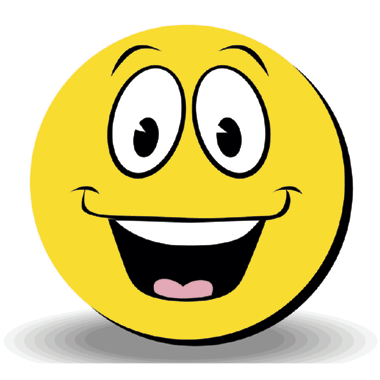 3.
4.
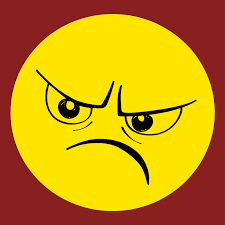 5.
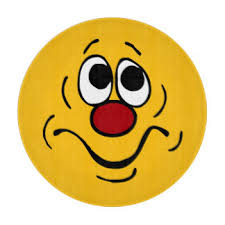 Surexcité
ZONE ROUGE
Terrifié
Furieux
En crise
Stressé
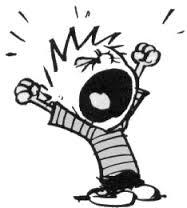 1.
2.
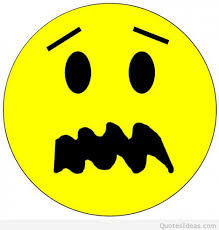 3.
5.
4.
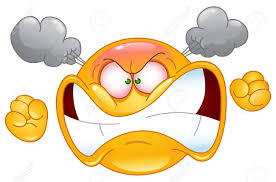 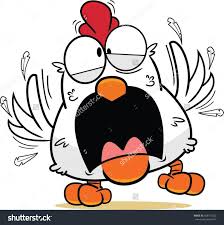 Deuxième leçon
Activité de relaxation
Séance de yoga avec le singe Namaste
https://www.youtube.com/watch?v=VSm5FxyFtiA
ZONE BLEUE


Si je suis trop bas et j’ai besoin d’augmenter mon énergie…
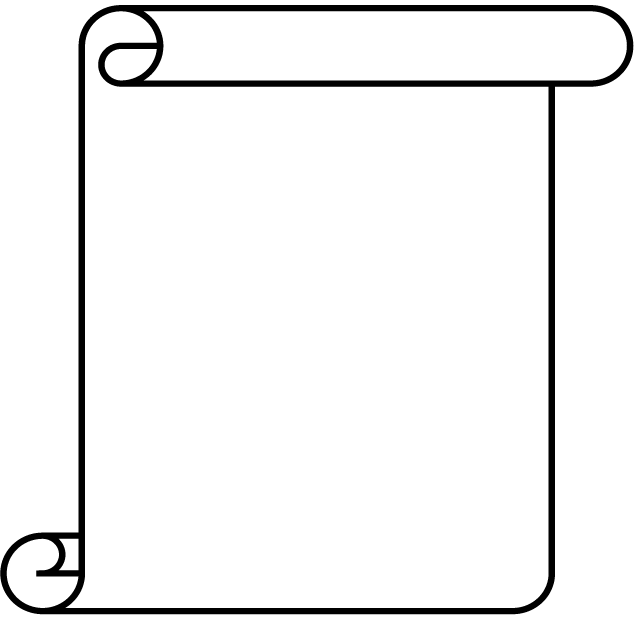 Je peux…
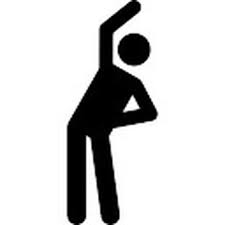 Faire des étirements
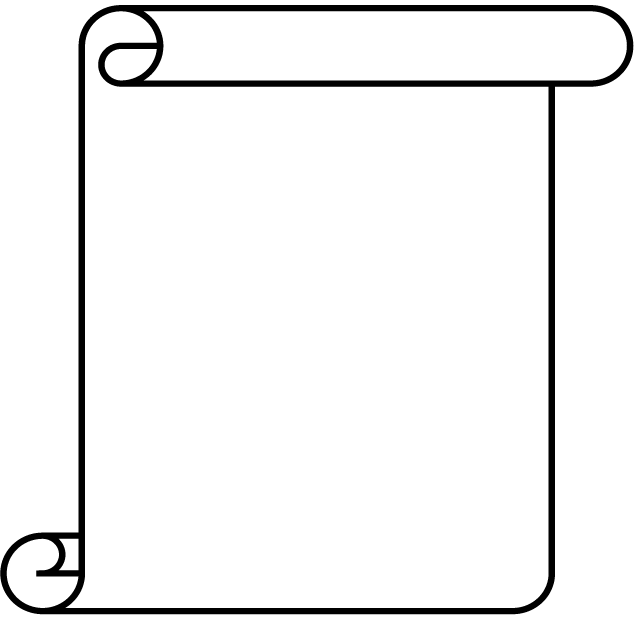 Je peux…
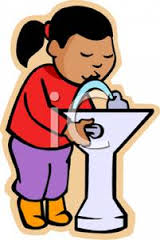 Boire de l’eau
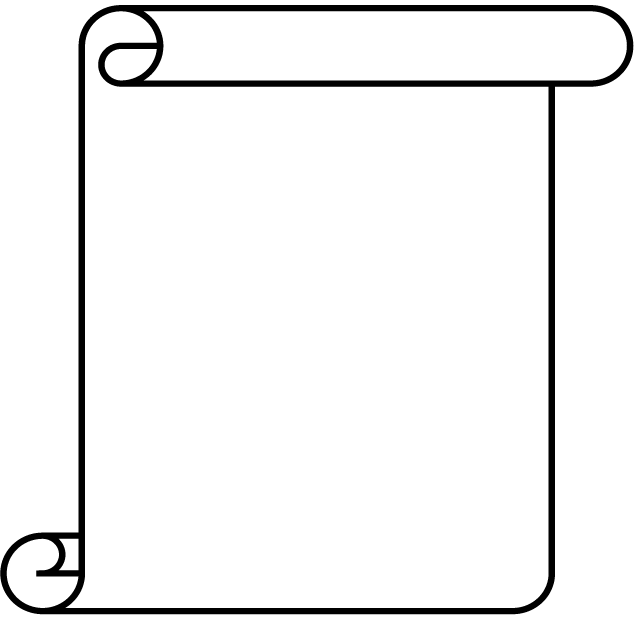 Je peux…
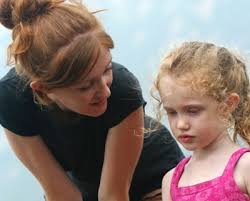 Parler à un ami ou un adulte
Quand je suis dans la  
ZONE VERTE
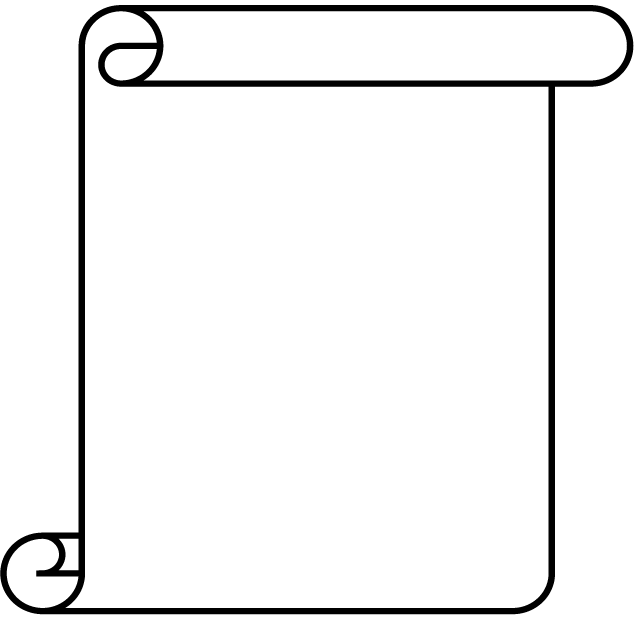 Je peux…
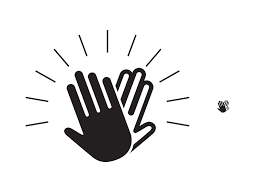 Être fier de moi!
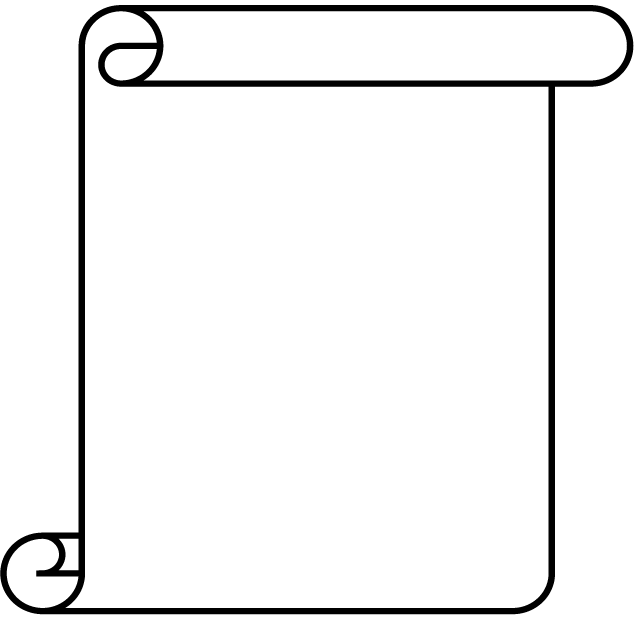 Je peux…
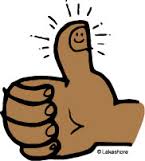 Continuer à faire ce que je fais!
Ce que je peux faire si j’ai besoin de sortir de la
ZONE JAUNE
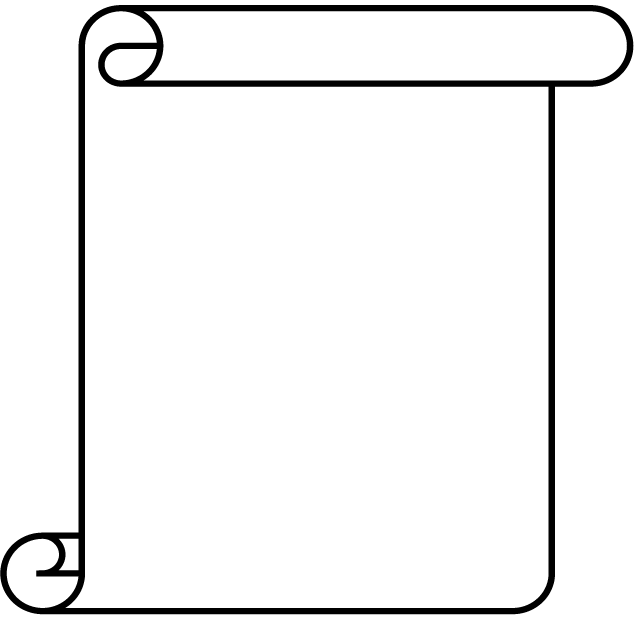 Je peux…
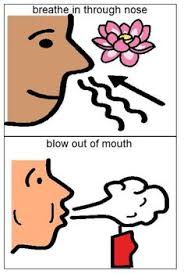 Prendre des grandes  respirations
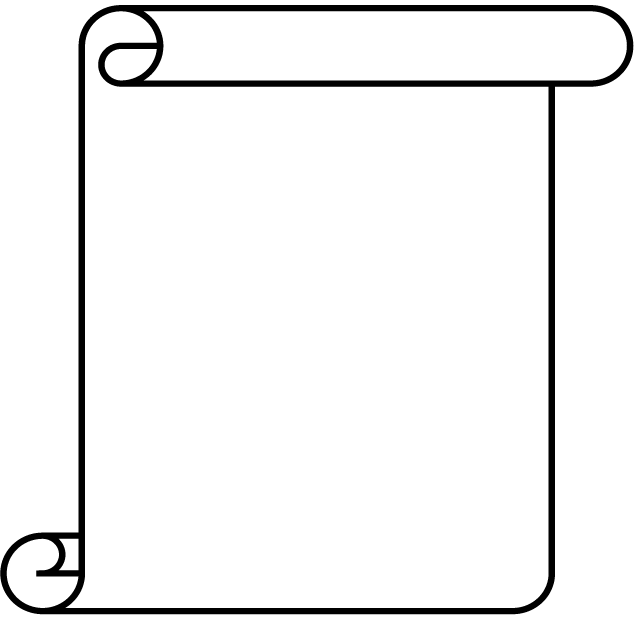 Je peux…
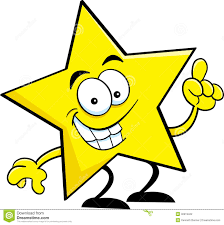 Avoir une pensée 
positive
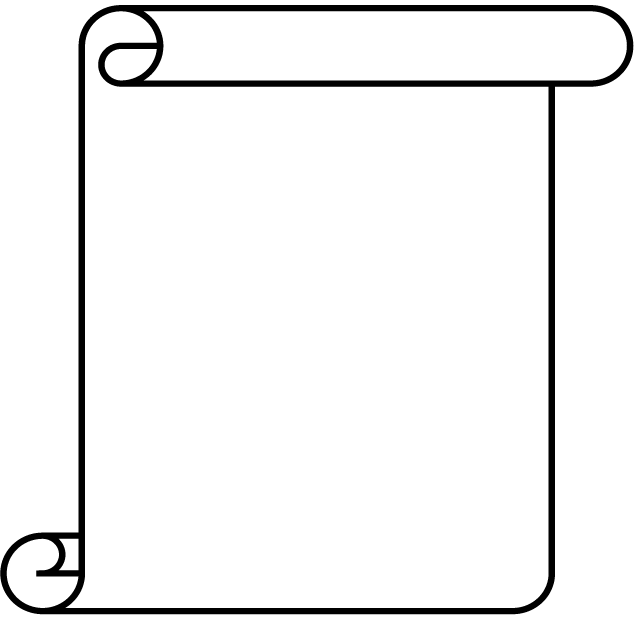 Je peux…
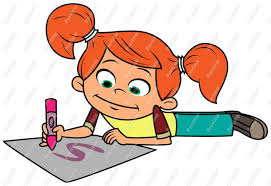 Écrire ou dessiner
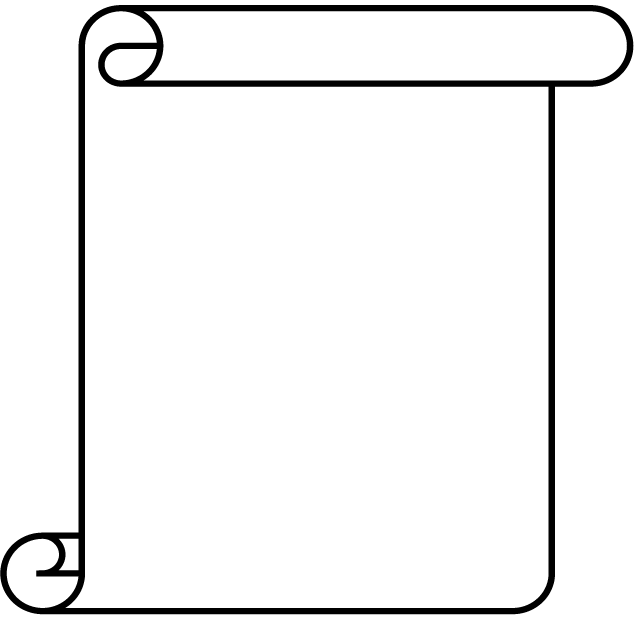 Je peux…
Prendre une pause mouvement
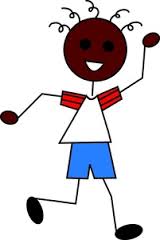 Ce que je peux faire si 
je suis dans la
ZONE ROUGE
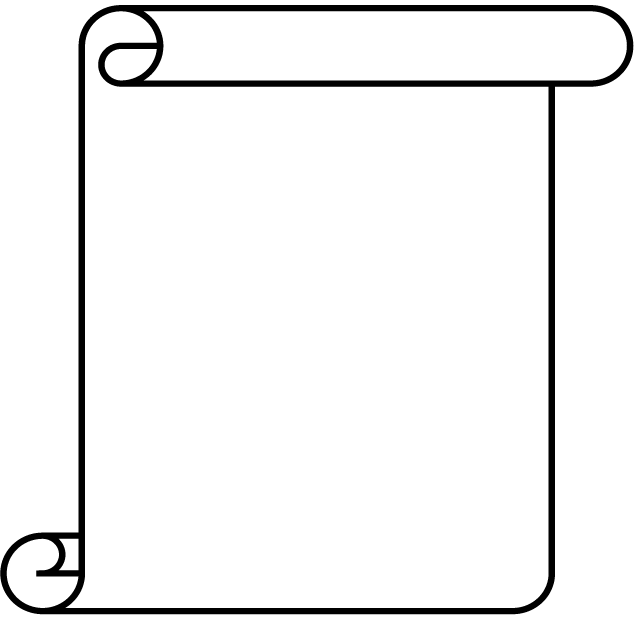 Je peux…
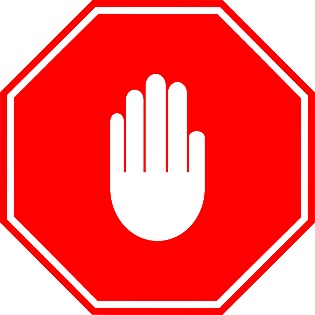 Arrêter !
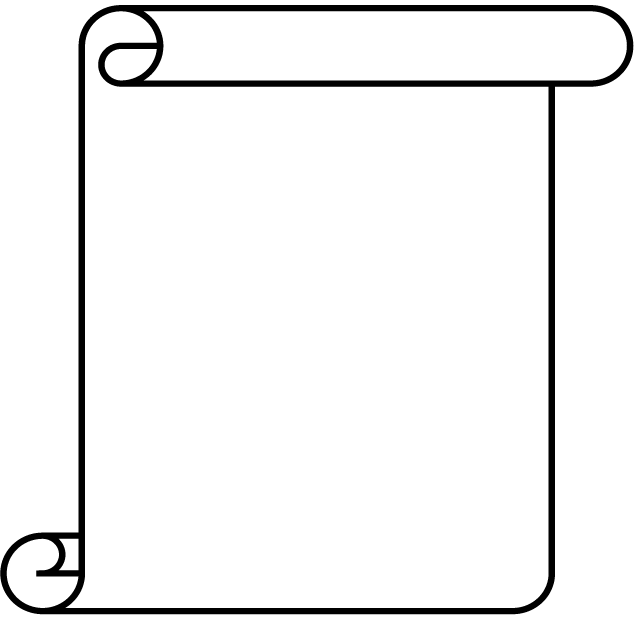 Je peux…
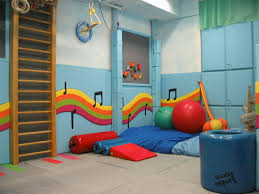 Me rendre à la salle bleue
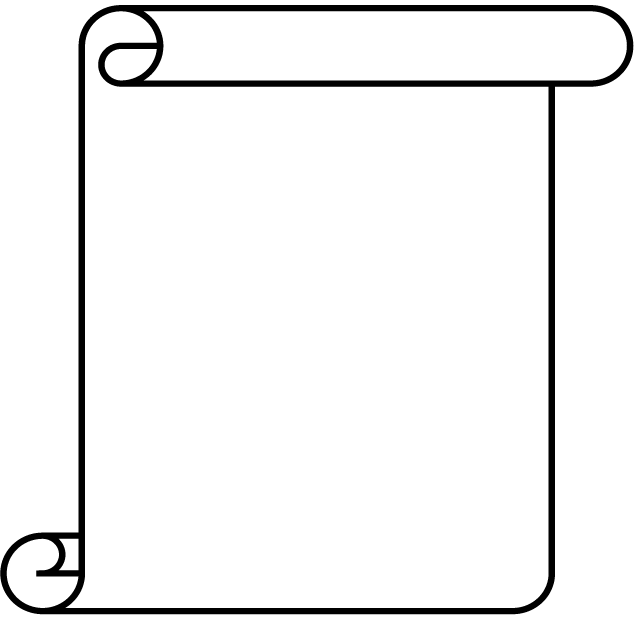 Je peux…
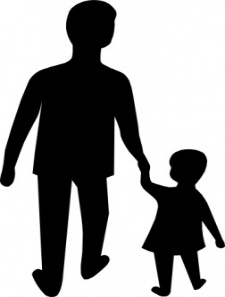 Accepter l’aide d’un adulte
Troisième leçon
Activité de relaxation

Pour méditer comme une grenouille...
https://www.youtube.com/watch?v=JwRjwDluA30&feature=youtu.be
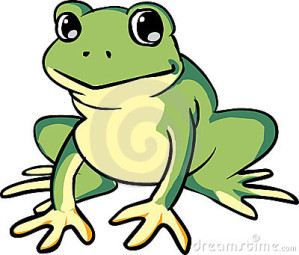 Gros problème ou 
petit problème ?
Les personnes pensent que ceci est un GROS problème.
5
Les personnes pensent que ceci est un problème MOYEN.
3
Les personnes pensent que ceci est un PETIT problème.
1
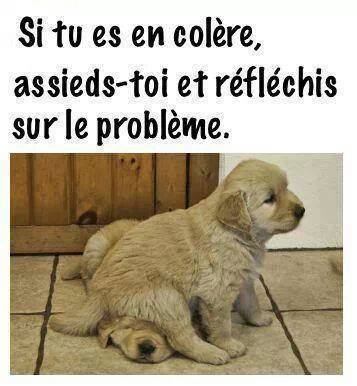 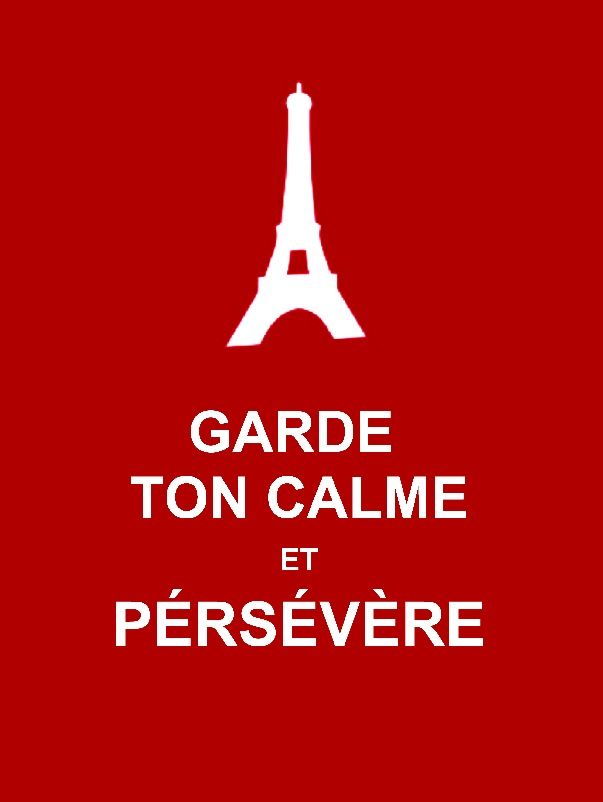 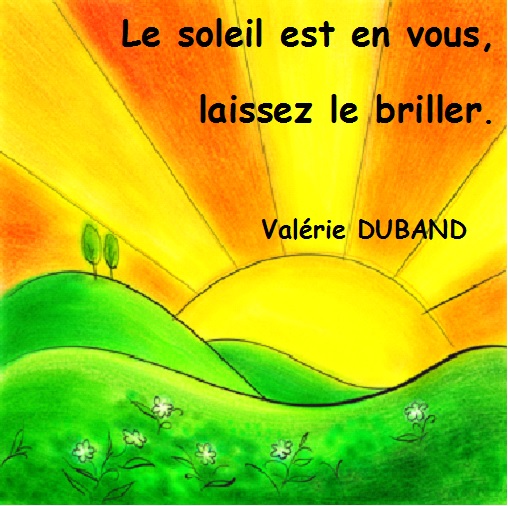 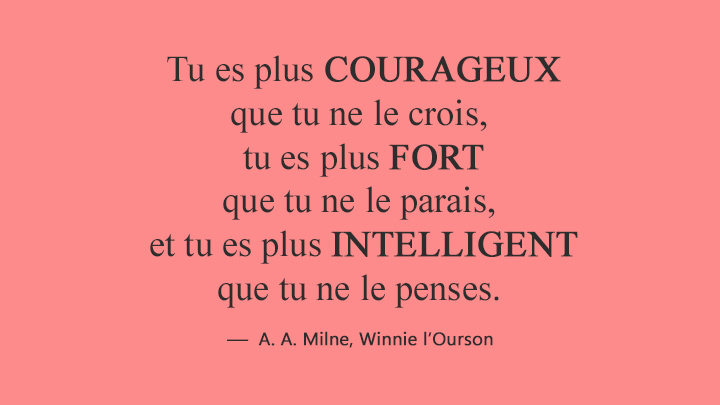 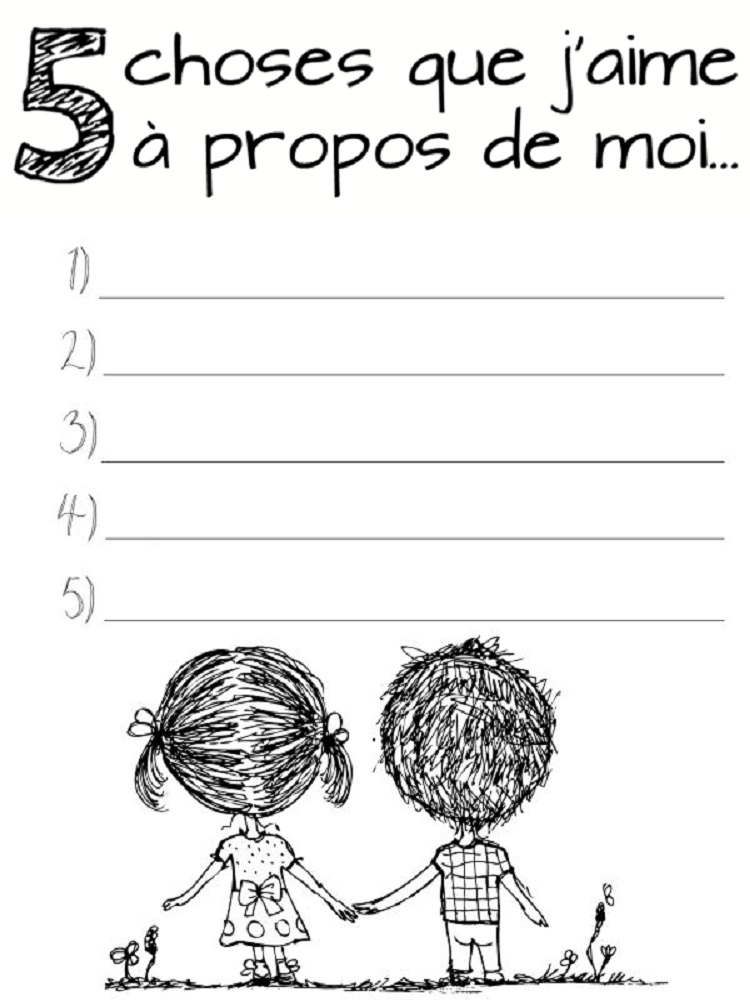 La danse des pingouins

https://www.youtube.com/watch?v=-xtPMTEPFug
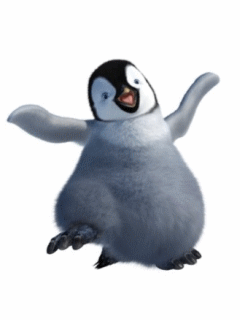 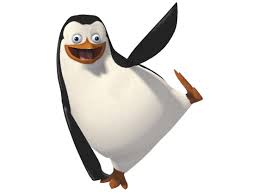 Quatrième leçon
RelaxStory - Relaxation pour les enfants qui aiment les chats  (6 :40)


https://www.youtube.com/watch?v=4iTPgErZEUE
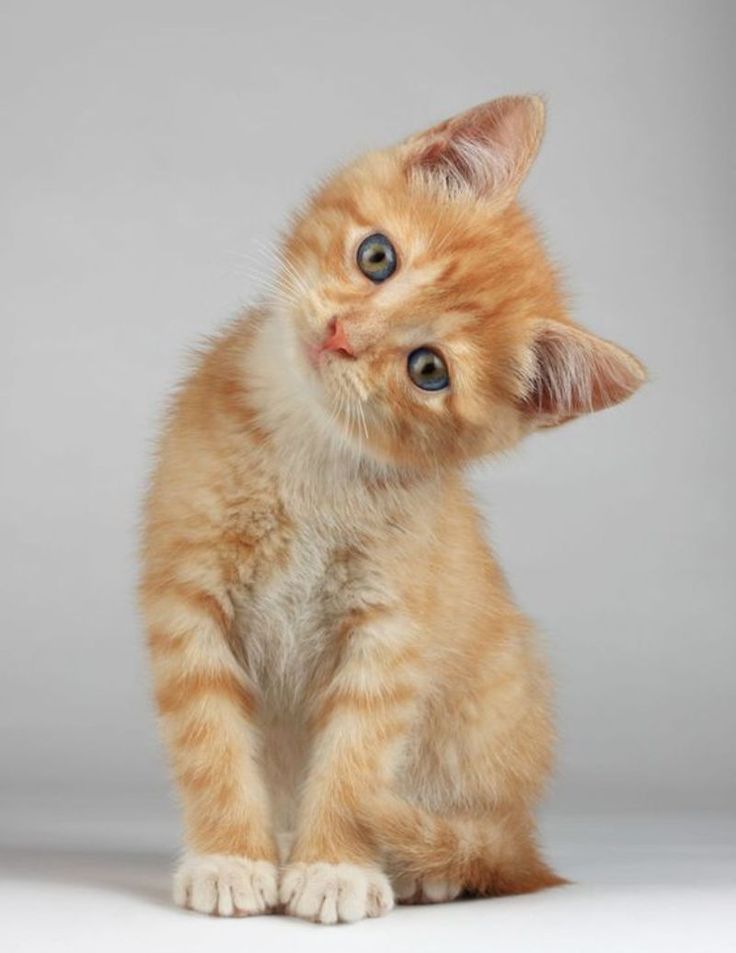 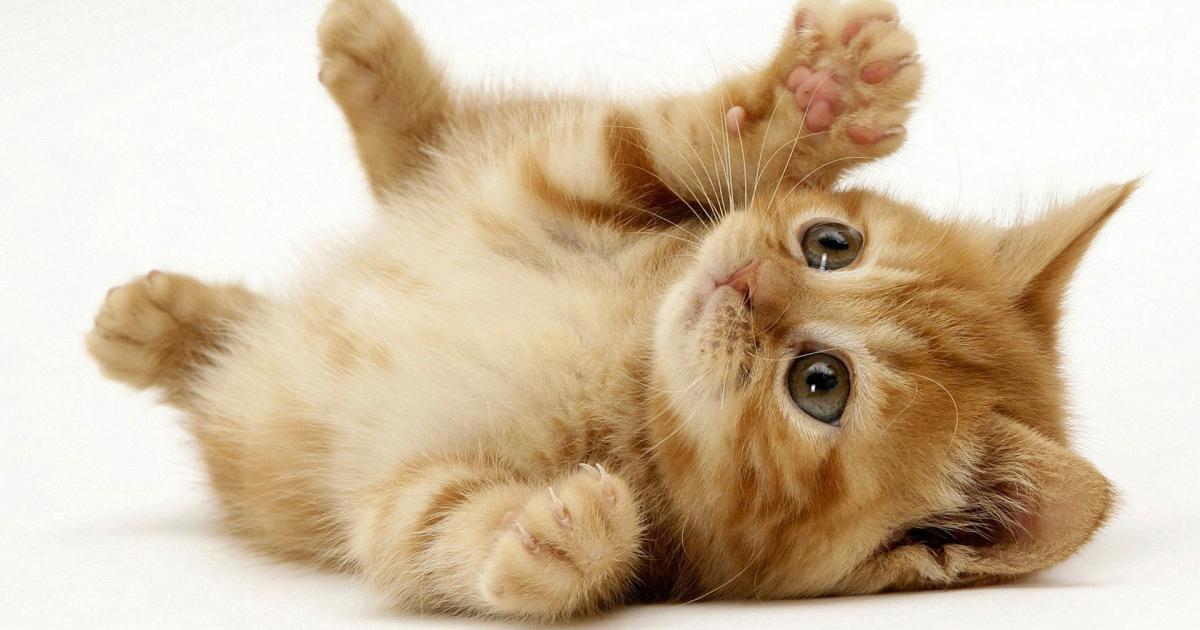 Pour rester dans la ZONE VERTE, il faut être bon à …

La résolution de conflits
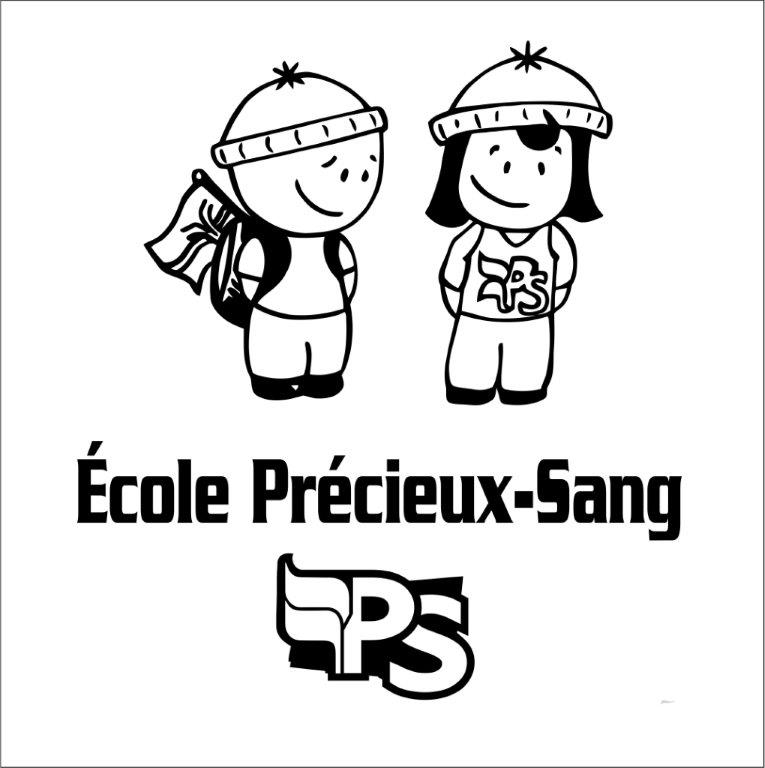 Règles à suivre lors de la résolution des conflits:
1) Je laisse l’autre parler sans interrompre. 
2) Je suis respectueux.
3) Je travaille à résoudre le problème. 
4) Je dis la vérité.
Étape no1 : Comprendre le conflit

Qu’est-ce qui s’est passé? (Chacun prend son tour)
Je fais un message clair.
« Je me sens ____________ parce que ____________. »  
« J’aimerais ________________ . »
Étape no2 : Trouver une solution

Qu’est-ce qui peut aider à résoudre le problème? 
Utiliser la roue des solutions pour des idées.

Chaque élève donne 1-2 idées.
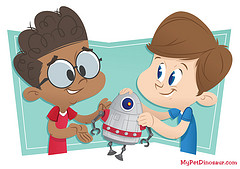 J’accepte de prendre des tours.
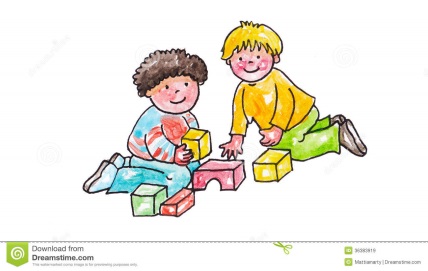 Je partage.
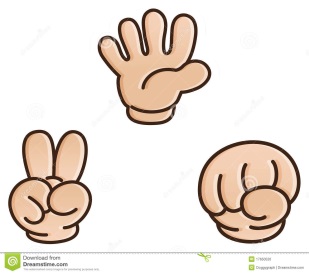 Roche, papier, ciseaux.
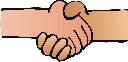 Je m’excuse et je fais une réparation.
Je m’éloigne du conflit et je tente de l’oublier.
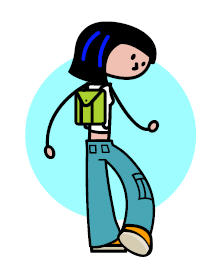 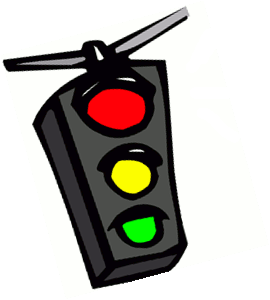 Je lui demande d’arrêter de...
J’attends et je me calme.
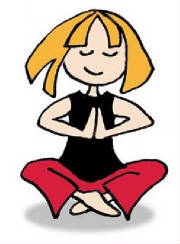 Étape no3 : Choisir une solution et 
la mettre en action  
Choisir une solution que les deux peuvent accepter.
Si la première solution ne fonctionne pas, essayer une autre. 
Après 2 solutions, si le conflit continue, aller demander l’aide d’un adulte.
Bravo! Quand on travaille ensemble pour résoudre des conflits positivement…
Tout le monde se sent bien!
Tout le monde apprend!
Tout le monde se sent en sécurité!
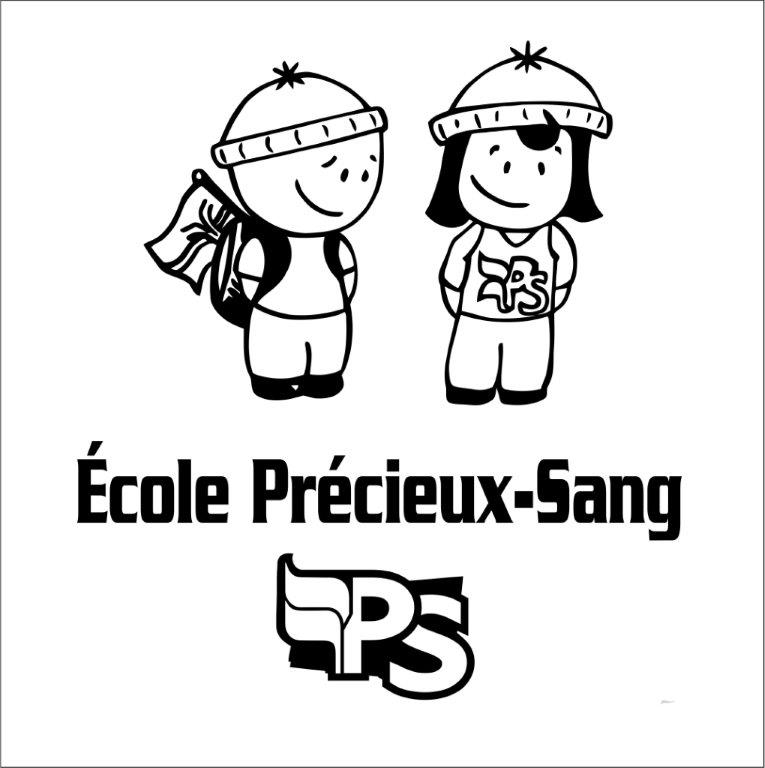 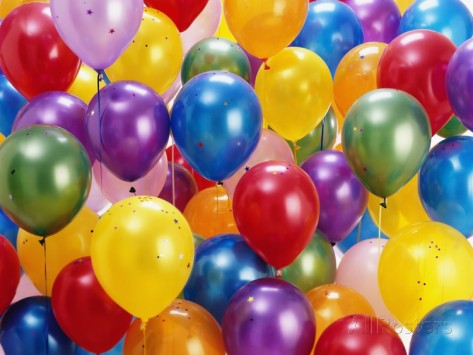 Activité de relaxation 
Les ballons 


https://www.youtube.com/watch?v=nVZThaDPOVg